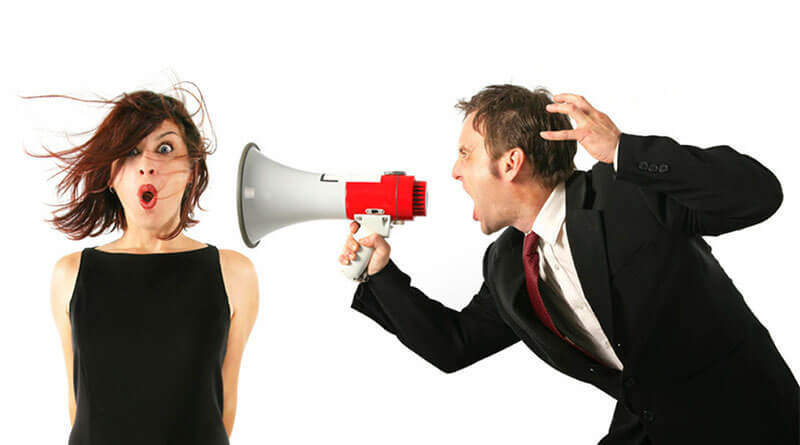 Тема 2.Комунікації в системі PR                           к.політ.н. ЛЕПСЬКА Н.В.
план
1. Комунікація як базова категорія PR
2. Моделі комунікацій в PR
3. Практичні кейси моделей комунікацій
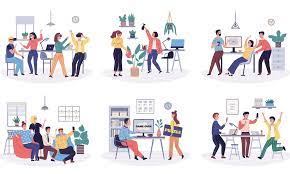 Фрейзер Зейтель : «Паблік рілейшнз стосується кожного, в кого є контакти з іншою людською істотою»
Ендрю Едісон «Якщо реклама – це те,  за що ви сплачуєте, то PR – це те, про що ви просите»
Сем Блек: «PR – це мистецтво та наука досягнення гармонії через взаєморозуміння, що засноване на правді та цілковитій інформованості»
Скотт Катліп: «Зв'язки з громадськістю є функцією менеджменту, яка встановлює і підтримує взаємовигідні відносини між організацією і публікою, від якої залежить її успіх або невдача»
PR як стратегічні комунікації, немовби на відміну від комунікацій тактичних, що розв’язують наші щоденні проблеми
Болгарія прийняла розуміння PR як  суспільної комунікації

PR  –  формування системи комунікаційних переконань для досягнення конкретних цілей компанії (або якоїсь персони) через  вмотивування авдиторії до здійснення конкретних дій за допомогою використання сучасних систем масової комунікації, засобів та заходів масової інформації
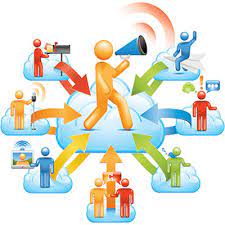 Комунікація – одна з форм взаємодії людей
Іноді комунікацію ототожнюють зі спілкуванням (О. Леонтьєв: спілкування як багатопланове явище, як «взаємодія суспільних суб'єктів (класів, соц. груп …), обмін діяльністю, вміннями, навичками, результатами діяльності»
Комунікація – інформаційний аспект спілкування:
- з точки зору повсякденності – передача інформації від людини до людини (звичайне спілкування)
- з точки зору кібернетики – обмін інформацією між складними динамічними системами та їх частинами, які здатні приймати, накопичувати та перетворювати інформацію
- з точки зору психології – процеси обміну продуктами психічної діяльності
- з точки зору соціології – передача соціальної інформації
КОМУНІКАЦІЯ – ПРОЦЕС ПЕРЕДАЧІ ІНФОРМАЦІЇ ЕМОЦІЙНОГО ТА ІНТЕЛЕКТУАЛЬНОГО ЗМІСТУ
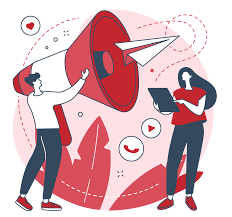 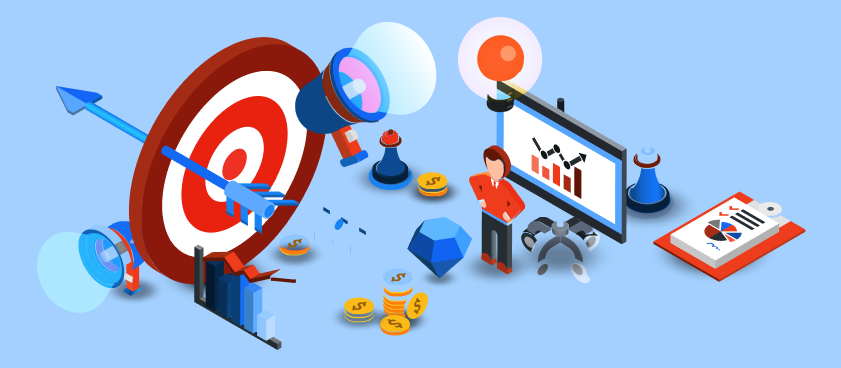 3 ОСНОВНІ ФУНКЦІЇ PR
1. контроль (цілеспрямоване формування) думки і поведінки громадськості з метою задоволення потреб у досягненні інтересів організації/компанії
2. реагування на громадськість (моніторинг подій, проблем, поведінки та відпрацювання програми дій у відповідь з метою отриманої інформації
3. співпраця як досягнення взаємовигідних стосунків між групами громадськості всередині організації/компанії шляхом забезпечення їх конструктивного взаємодії або сприяння йому
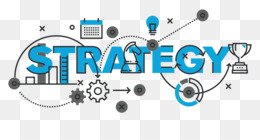 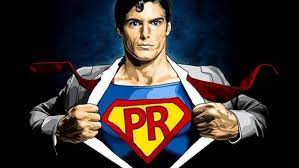 PR – ВИЩИЙ ПІЛОТАЖ НАЛАГОДЖЕННЯ КОМУНІКАЦІЙ
PR – СТРАТЕГІЯ ДОВІРИ
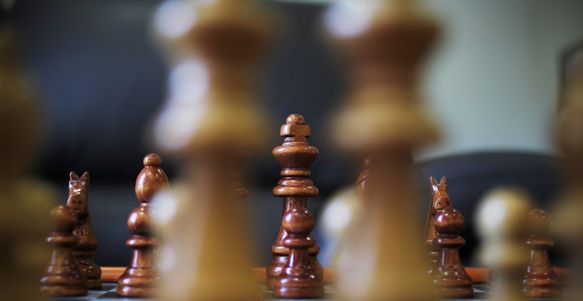 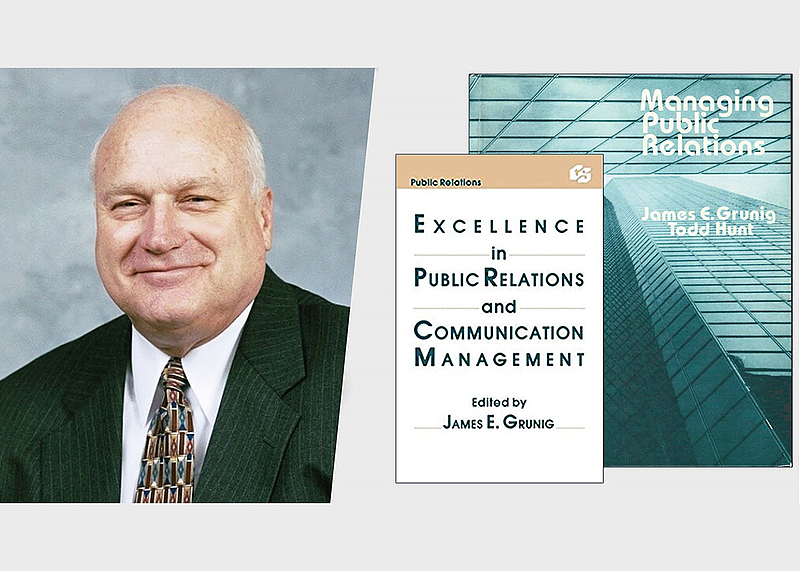 МОДЕЛІ КОМУНІКАЦІЇ ЗА ДЖЕЙМСОМ ГРЮНІГОМ ТА ТОМОМ ХАНТОМ (1984 Р.)
1.Паблісіті (прес-агент)
2. Інформування
3. Двобічна асиметрична
4. Двобічна симетрична
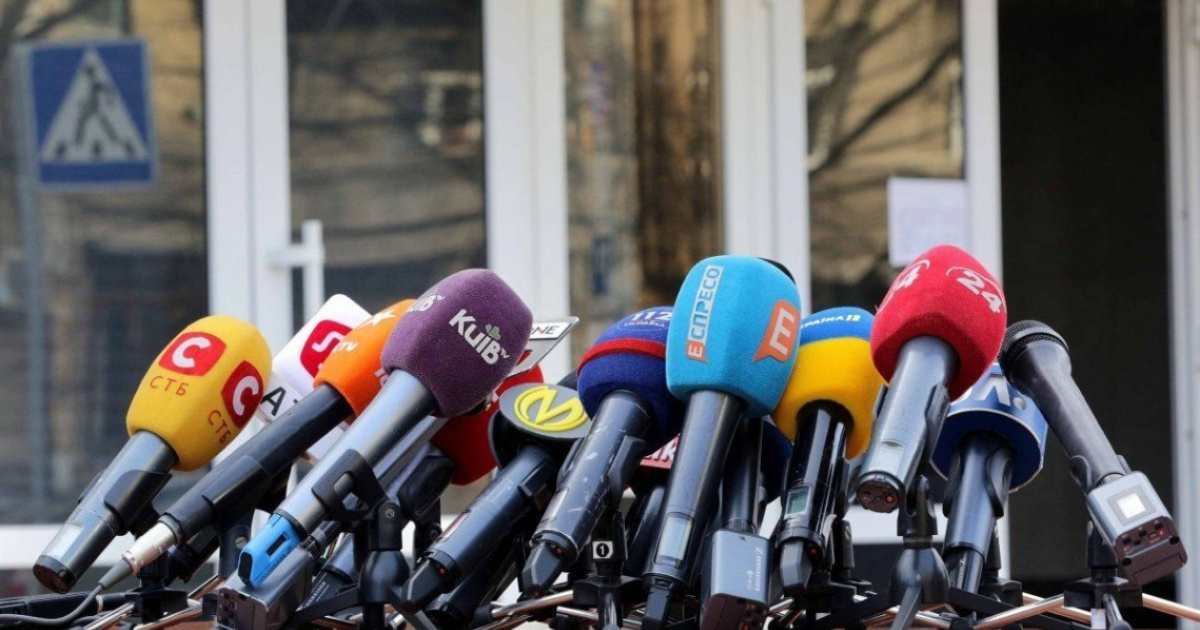 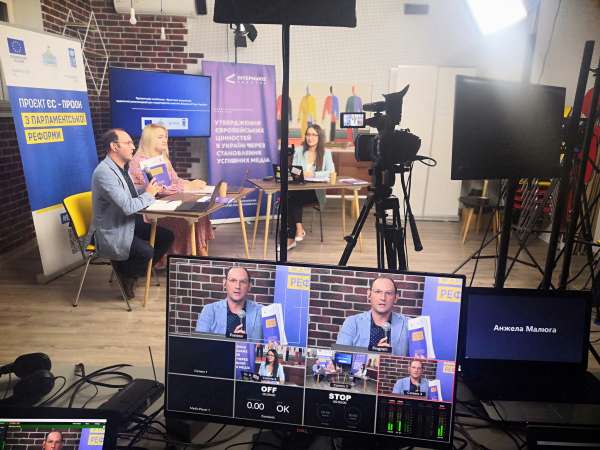 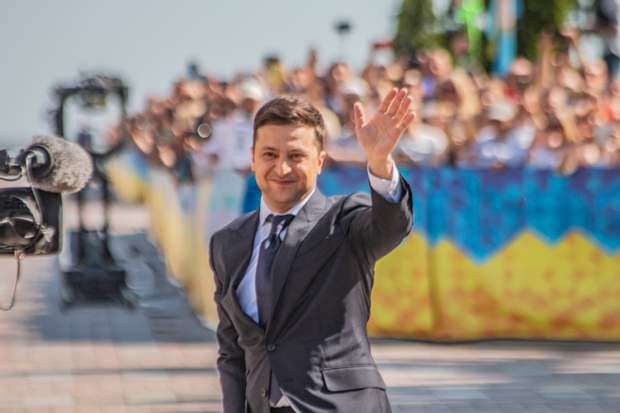 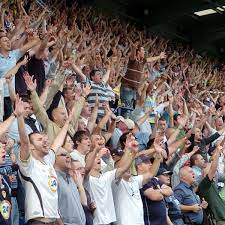 1. ПАБЛІСІТІ (МАНІПУЛЯТИВНА,ПРОПАГАНДИСТСЬКА)
Головний девіз цієї моделі – «Збути та змитися»
 Мета – створення попиту на товар чи послугу компанії
Засоби – пропаганда, маніпуляції, будь-які засоби без врахування етичності
Канал комунікації – передусім ЗМІ
Споживач (громадськість) виступає в ролі пасивного отримувача інформації, фактично є «жертвою» певного тиску на нього
Інформування однобічне, не передбачений зворотний зв’язок, часто у вигляді шоу,  
Правдивість та об'єктивність інформації, яку транслює компанія чи політична партія, не є обов'язковими
Головне завдання – максимально мотивувати клієнтів купувати товар, голосувати за певного кандидата або вчиняти інші дії, заради яких організовано все організовується
PR-фахівець не дбає про імідж компанії 
Найчастіше таку модель використовують ті організації, які не планують надовго залишатися на ринку
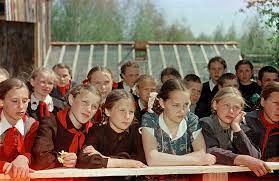 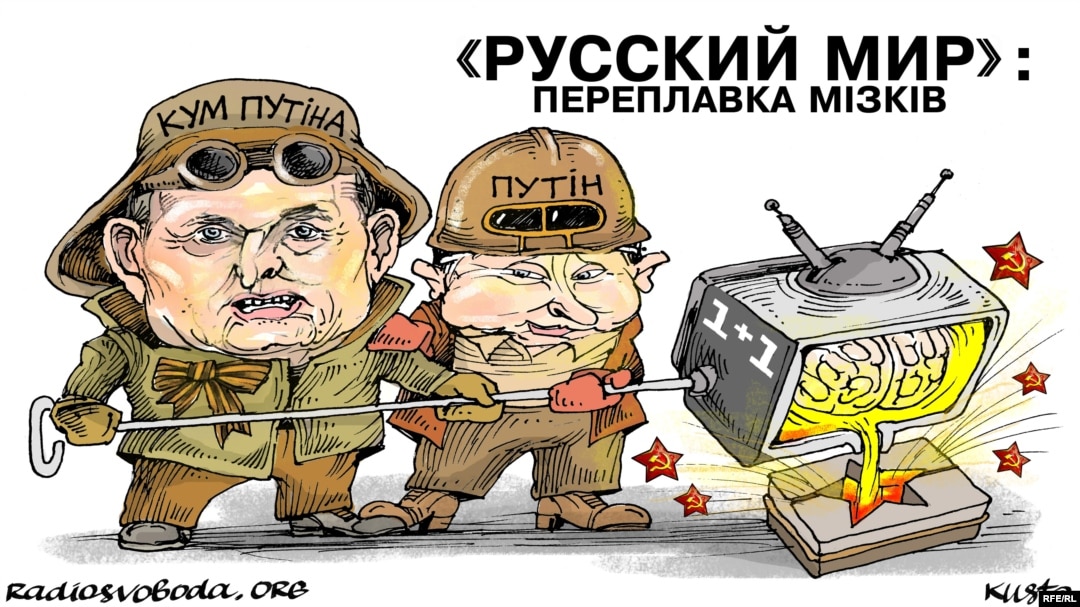 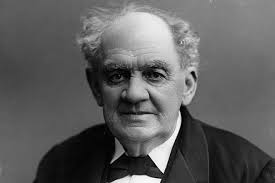 Маніпулятивну модель пов'язують з особистістю Фінеаса Барнума (1810-1891)
Ефект Фінеаса Барнума - когнітивне спотворення, що виявляється у схильності людей (навіть з критичним мисленням) довіряти загальним, невизначеним, розпливчастим характеристикам як точному опису їх особистості, особливо коли йдеться про щось приємне та позитивне. 
Заважає людям критично оцінювати гороскопи, пророцтва та інші розпливчасті описи, що стосуються їхнього власного життя.
У профільній літературі зустрічаються також альтернативні назви: «ефект суб'єктивного підтвердження» і ефект Форера (на честь психолога, який його вперше описав).
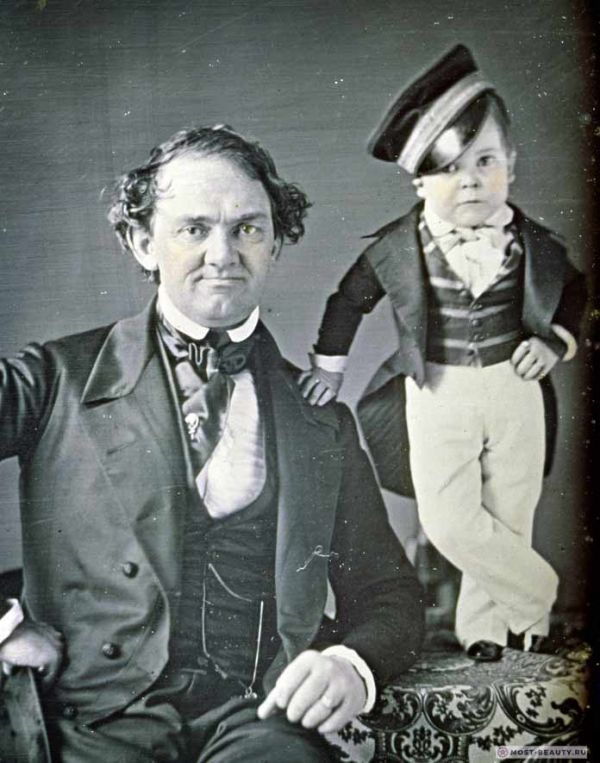 х/ф «Найвеличніший шоумен»
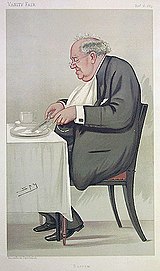 Фінеас Барнум: «У нас є що-небудь для кожного»; «Щохвилини народжується лох»
Найсильніше ефект Барнума проявляється за наявності наступних факторів: 
- використовуються абстрактні формулювання, які застосовуються до більшості людей
- надаються позитивні характеристики та сприятливі прогнози
- джерело є досить авторитетним 
- є впевненість, що опис індивідуальний
Карикатура на літнього Барнума в лондонському журналі Vanity Fair, листопад 1889 р.
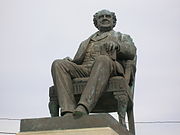 П. Т. Барнум, скульптура Томаса Болла (1887), Сісайд-Парк, Бріджпорт, Коннектикут
Доктор Бертрам Форер у Каліфорнійському університеті  у 1948 р. провів свій знаменитий експеримент, який став класичним. 
Він запропонував студентам пройти психологічний тест, після чого перевірив результати та роздав учасникам характеристики, що нібито описують їх психологічний портрет (наст. слайд). Насправді всі учасники отримали повністю ідентичний опис. Проте кожен був упевнений, що його результат індивідуальний. І коли професор запропонував студентам оцінити точність результату за 5-бальною шкалою, середня оцінка становила 4,26 бали. Таким чином, практично всі учасники погодилися з більшістю тез про себе, підтверджуючи, що це їх індивідуальна характеристика.
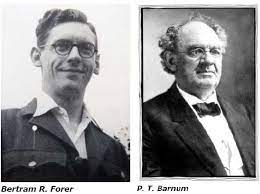 «Ви відчуваєте потребу в любові та повазі з боку оточуючих, але при цьому схильні критично ставитися до самого себе. Незважаючи на те, що у вас є деякі слабкості, загалом ви в змозі їх компенсувати. Ви володієте значним потенціалом, який досі не звернули собі на користь. Зовні ви дисциплінований і цілком володієте собою, внутрішньо ви схильні відчувати неспокій і невпевненість. Часом вас долають серйозні сумніви щодо правильності прийнятого вами рішення або скоєного вчинку. Ви віддаєте перевагу деякій різноманітності та зміні і буваєте незадоволені, коли вас заганяють в якісь рамки та обмеження. До того ж ви пишаєтеся собою, як незалежно мислячою особистістю, і не приймаєте жодних тверджень без задовільних доказів. Але ви вважаєте, що занадто відверто розкриватися перед оточуючими це безглуздо. Іноді ви проявляєте екстравертність, привітність і товариськість, тоді як в інші моменти ви перетворюєтеся в інтроверта, недовірливого і стриманого. Деякі ваші прагнення носять радше нереалістичний характер».
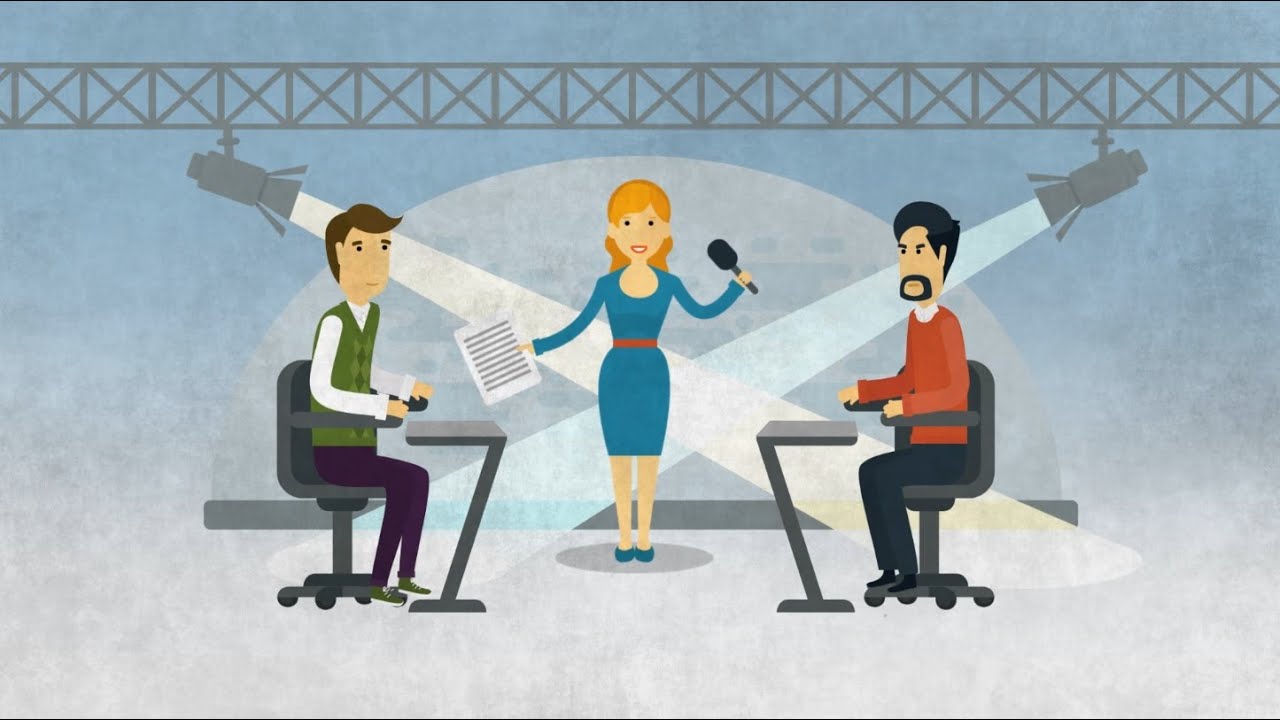 2. МОДЕЛЬ ІНФОРМУВАННЯ (ЖУРНАЛІСТСЬКА)
Мета – розповсюдження інформації задля формування довіри та доброзичливості клієнтів до компанії
Інформація про компанію – тільки позитивна, негативні факти замовчуються 
Головний принцип – не брехати; інформація точна
Регулярні взаємовідносини зі ЗМІ (прес-конференції, брифінги …)
ЗМІ часто публікують інтерв'ю та статті про фірму, а на сайті представлені вичерпні дані про фінансові результати, стратегію розвитку, команду тощо.
Клієнт отримує безперешкодний доступ до інформації
РR-фахівці працюють над створенням міцних взаємин між компанією та клієнтами, що базуються на. принципах відкритості та довіри
Імідж як сукупність обє’ктивної позитивної інформації про PR-об’єкт, а не сконструйований образ, який присутній у «віртуальній соціальній реальності»
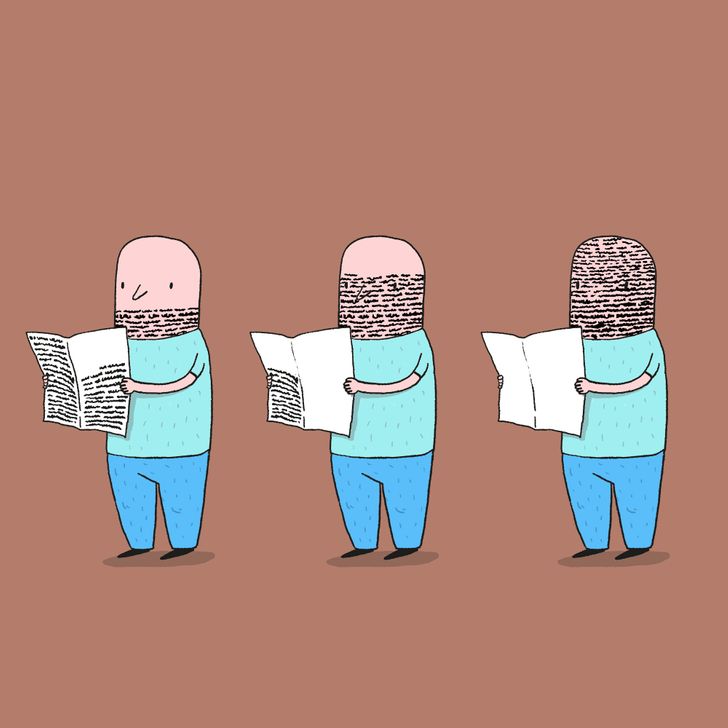 АЙВІ ЛЕДБЕТТЕР ЛІ ЯК ПРАКТИК/ЗАСНОВНИК МОДЕЛІ ІНФОРМУВАННЯ
«Декларація принципів» (1906) закладає основи PR: 
«…Це не секретне прес-бюро. Всю нашу працю ми виконуємо публічно. Наше завдання - надавати новини. Це і не рекламне агентство. Якщо ви вважаєте, що будь-який ваш матеріал більш підійшов би вашому відділу реклами, не звертайтесь до нас. Наша справа - точність. Ми оперативно і з радістю надамо будь-яку інформацію по різним питанням, які нами висвітлюються, ми з радістю допоможемо кожному редактору особисто перевірити різні факти, які були використані. Говорячи стисло, наша мета полягає в тому, щоб чесно і відверто від імені ділових кіл і суспільних організацій давати пресі і суспільству США своєчасну і точну інформацію з питань, які представляють для суспільства цінність і інтерес»
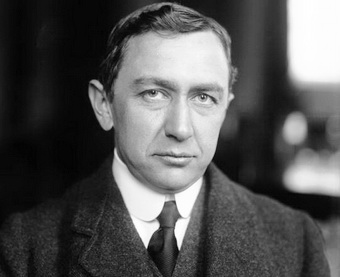 Піком діяльності Айві Лі був 1914 р. Багато зробив для зміни громадської думки про Джона Д. Рокфеллера-старшого. Наприкінці 1914 р. на копальнях Колорадо проти протестуючих робітників була застосована зброя. Ця подія отримала в пресі назву "стрілянина в Лудлоу", яка викликала невдоволення в населення.  Рокфеллер прийняв рішення вкласти велику суму грошей в "пояснювальну кампанію". Саме Айві Лі зайнявся цією кампанією. Йому вдалося переконати громадськість, що той зовсім не "старий скнара капіталіст", а добродушний стариган, що роздає дрібницю дітям і мільйони на благочинність.
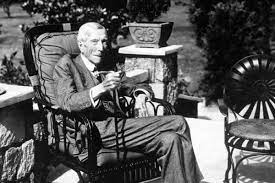 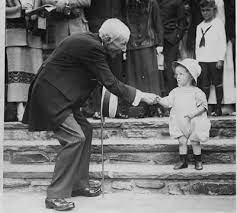 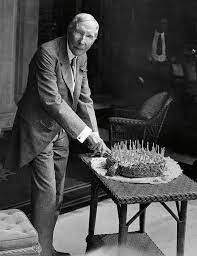 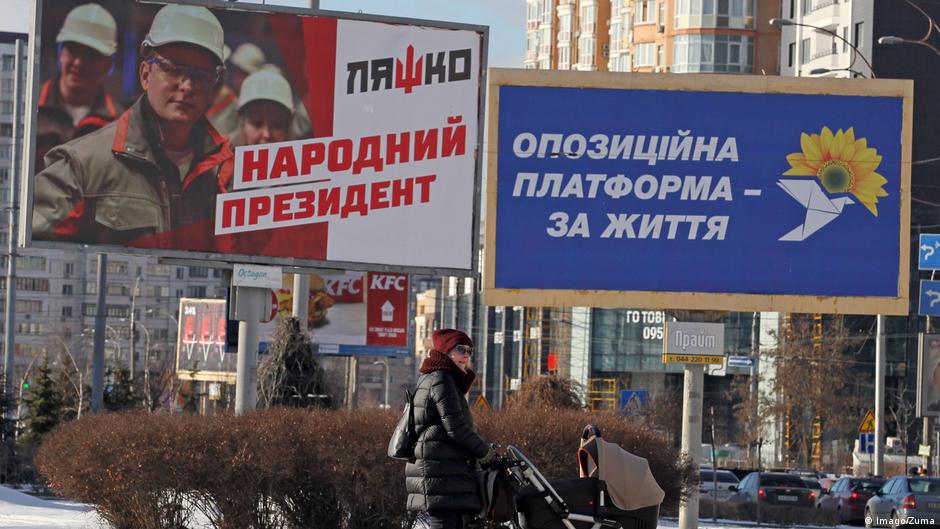 3. ДВОБІЧНА АСИМЕТРИЧНА МОДЕЛЬ
Мета – наукове обґрунтування (застосовуються наукові дослідження громадської думки, аналіз її реакції, акцент на позитивних відгуках) задля зміни позиції та поведінки громадськості
Цілковита невідповідність запитів аудиторії та комунікаторів
 Фактично організація говорить лише про те, про що вважає за потрібне, не враховуючи інтереси аудиторії 
Незбалансованість ефектів комунікації: виграє не громадськість, а організація
 Такі комунікації переносять фокус уваги із негативних фактів на позитивні
Таку модель комунікацій періодично використовують для придушення внутрішньополітичних та внутрішньоекономічних криз; цей прийом використовують і компанії в період кризи (під час скорочення штату, втрати ринків збуту, компанії говорять про підвищення заробітної плати, збільшення виробництва, соціальні програми)
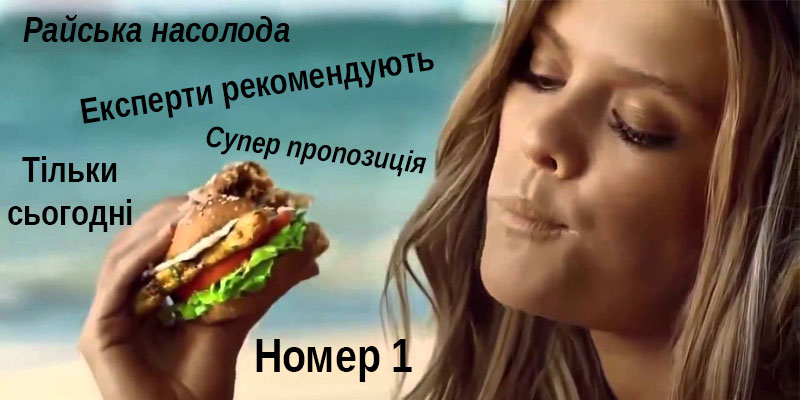 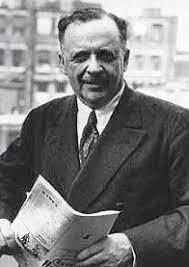 ЕДВАРД БЕРНЕЙЗ ЯК ПРАКТИК ДВОБІЧНОЇ АСИМЕТРИЧНОЇ МОДЕЛІ КОМУНІКАЦІЇ
Якось Procter&Gamble задля комерційного інтересу найняла Бернейса для популяризації свого мила Ivory серед дітей. Для цього він придумав національний конкурс із вирізування найкращої скульптури з мила.
Ідея сподобалася директорам та вчителям шкіл: вони вважали, що вона сприяє навчальному процесу.
Procter&Gamble нагороджувала призами найкращі скульптури. Конкурс підтримав навіть авторитетний центр мистецтв Нью-Йорка.
«Мило тепер цікавило не лише домогосподарок, а й пробуджувало найжвавіший та безпосередній інтерес у їхніх дітей», — розповідав Бернейс. 
Також він допоміг компанії-виробнику сіток для волосся Venida. Після Першої світової війни у моду увійшли короткі зачіски, і жінки відмовилися від цього аксесуара. Бернейс подбав, щоби про «грецьку зачіску» спочатку позитивно відгукнулися художники. Далі він привернув увагу експертів та уповноважених з праці до того, що жінкам небезпечно ходити з розпущеним волоссям на виробництві. У результаті в кількох штатах навіть ухвалили закони, які вимагають від робітниць фабрик і сфери громадського харчування носити сітки для волосся.
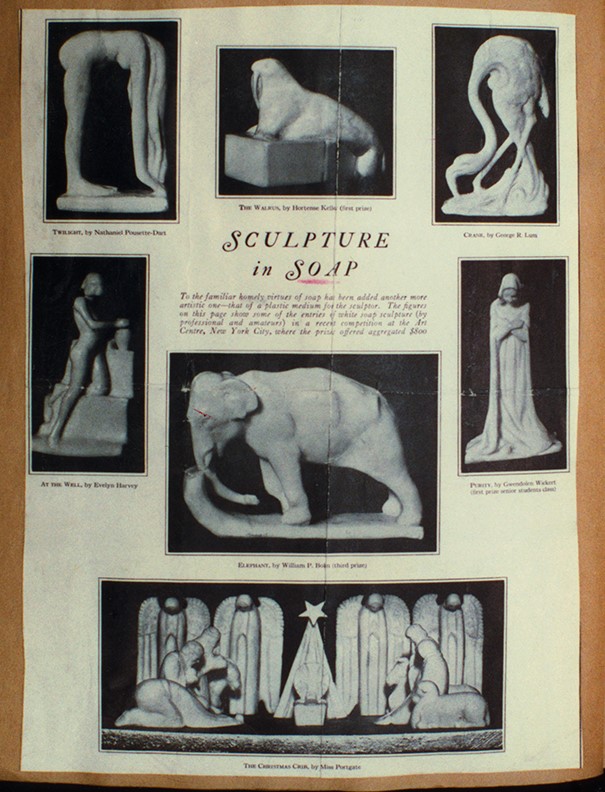 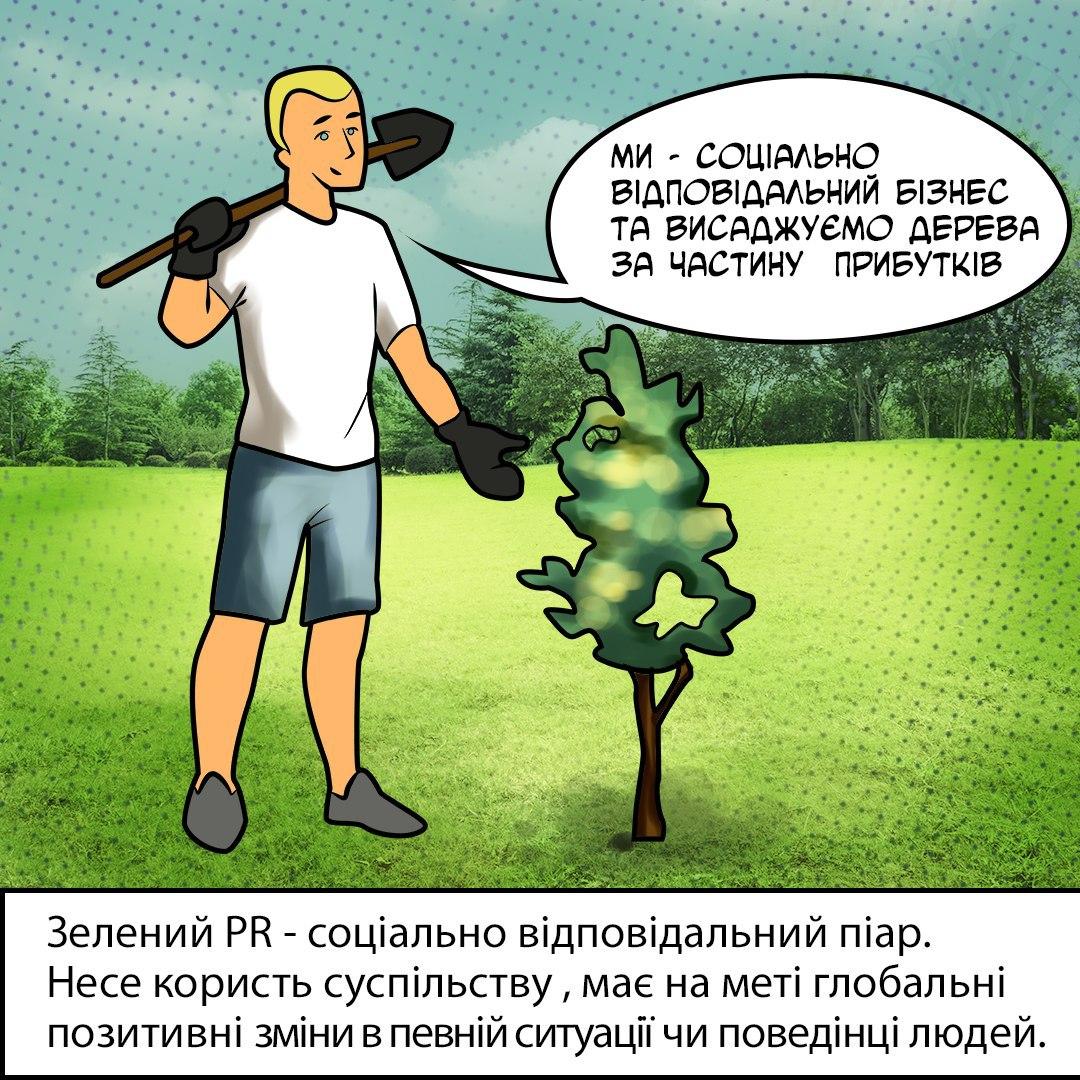 4. ДВОБІЧНА СИМЕТРИЧНА МОДЕЛЬ
Мета – взаємна користь організації/компанії та громадськості (збалансовані ефекти комунікації) 
Підґрунтя симетричної моделі PR - вивчення сприйняття компанії чи товару аудиторією з наступним вибудовуванням діалогу. У цьому і є симетрія: компанія виявляє уявлення та очікування споживачів і пропонує ті послуги чи товари, що вони хочуть 
Використання певних інтерактивних заходів: конкурсів, акцій, флеш-мобів, краудсорсингу та інше
 Весь задум у тому, щоб не змінювати поведінку аудиторії, а підлаштувати стратегію компанії під потреби та очікування споживачів
Компанія/організація усвідомлює необхідність взаєморозуміння з громадськістю, готова йти на зміни своєї діяльності  заради взаємовигоди (корпоративна соціальна відповідальність (КСВ)
Функції піарників зміщуються від журналістських та пропагандистських до дослідницьких, комунікативних та менеджерських
Споживач виступає у ролі партнера, він є причетним до розвитку організації
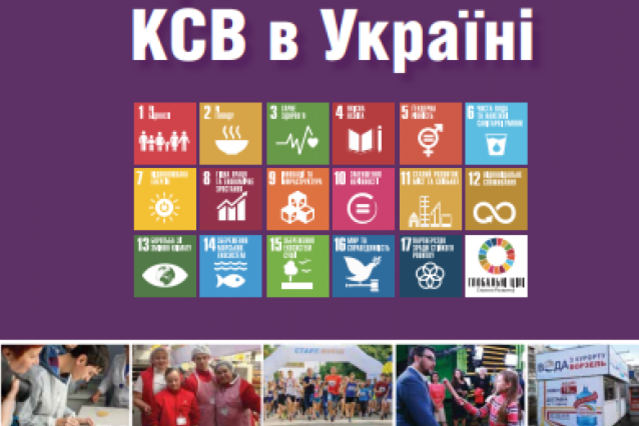 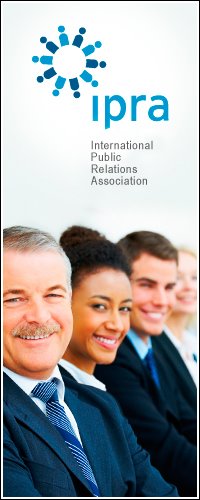 Регулювання та координація діяльності PR-компаній з точки зору дотримання етичних професійних стандартів проводяться 
–Міжнародною асоціацією  РR (IPRA)  - створена 1.05. 1955 в Лондоні – об'єднує  представників понад  90 країн (принцип індивідуального членства), до Ради входять представники 50 країн, готують дослідження ринку РR. Т.зв. «золоті доповіді IPRA», 1 раз на 2 роки проводить Асамблеї , сприяє професіоналізації сфери РR  і  популяризації її на загальносвітовому рівні (www.ipra.org)
Європейська конфедерація PR  (CERP) – створена у 1959 р. Члени –  національні асоціації  РR  Єврори  (понад 22 тис.), має консультативний статус при Раді Європи та ЮНЕСКО, визнана комітетом Європейських товариств; займається розробкою та впровадженням заходів зі зміцнення етичних засад РR. У 1965 прийняла Афінський кодекс – звід етичних правил, яких має дотримуватися кожний піарник. Лісабонський кодекс (1989) узагальнив  принципи найкращих практик ПР. У 1997 р.CERP разом  IPRA прийняли Гельсінську хартію якості PR  (https://www.cept.org/) 
Асоціація з PR та комунікацій (https://www.prca.org.uk/)
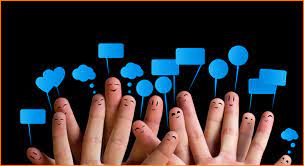 Розробка кейсів щодо кожної моделі комунікації
(практичне завдання у групах)
ДЯКУЮ ЗА УВАГУ!
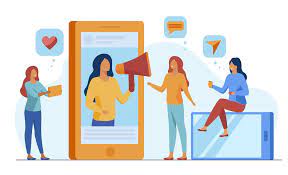